STÁŽ V NĚMECKU – ERASMUS +(DÜREN)
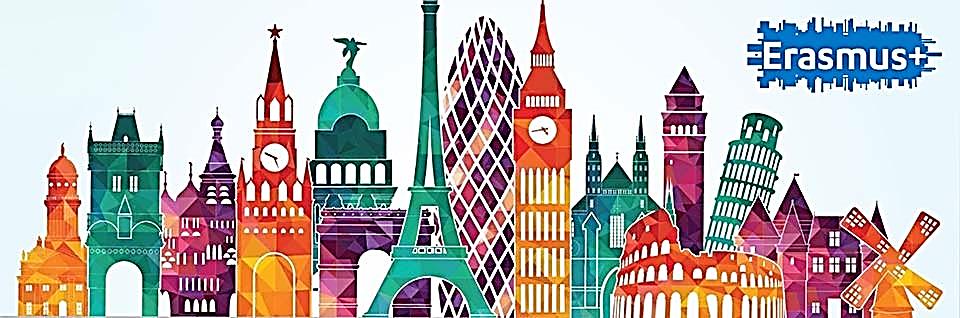 26. 4. - 25. 5. 2017 
Hanh Tien Giangová
Vyšší odborná škola zdravotnická Praha 1,  Alšovo nábřeží 6
CESTA DO NĚMECKA
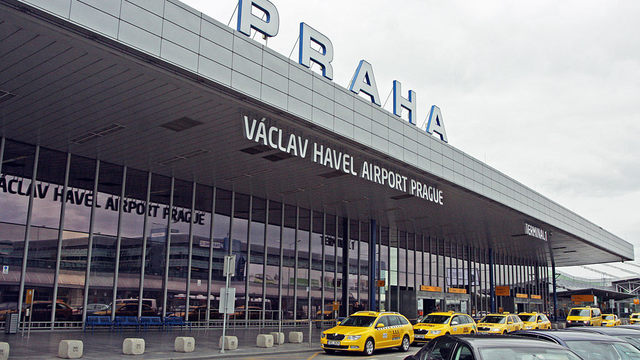 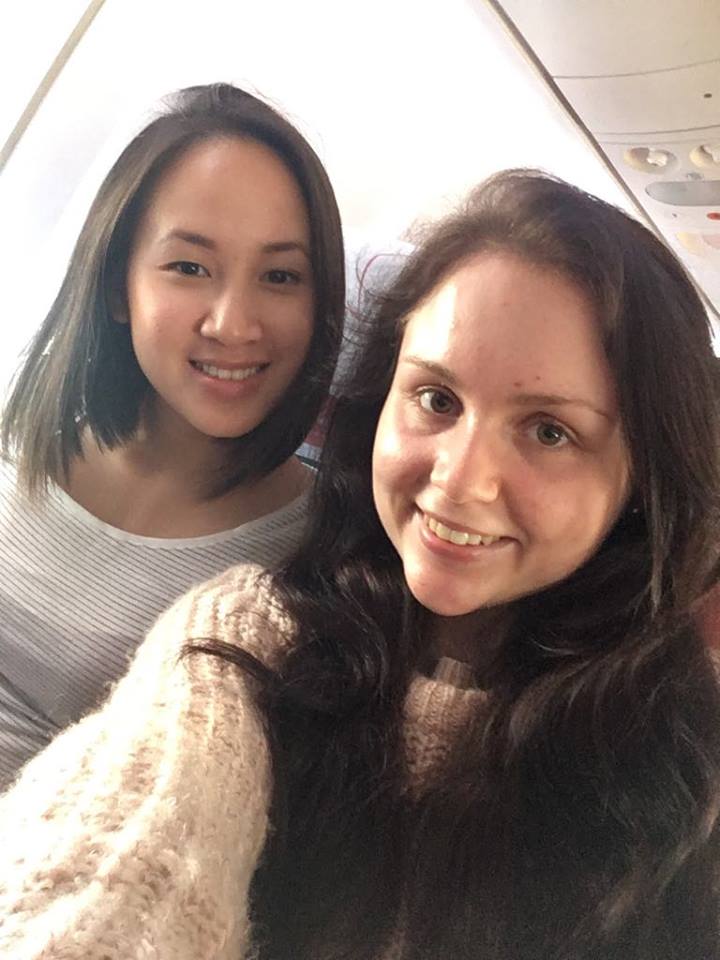 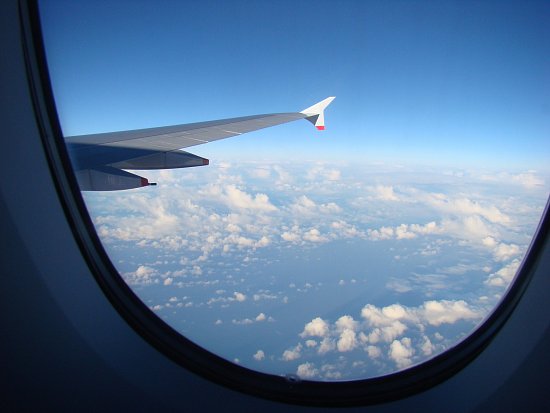 PŘÍJEZD DO MĚSTA DÜREN
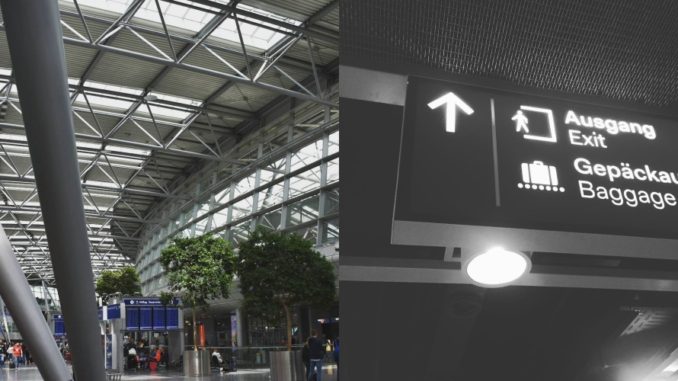 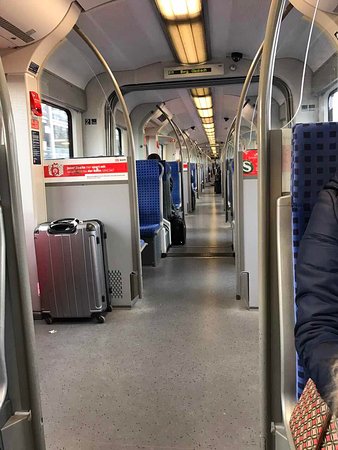 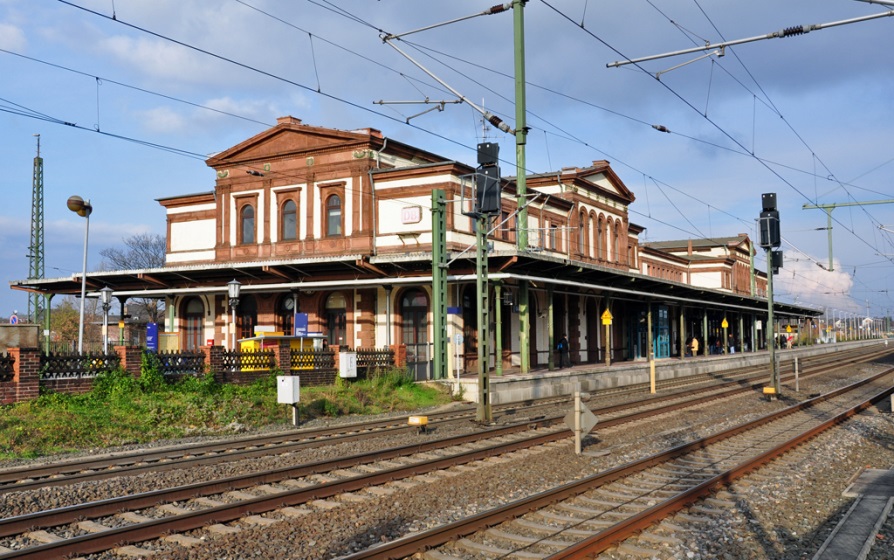 UBYTOVÁNÍ - APARTMÁN
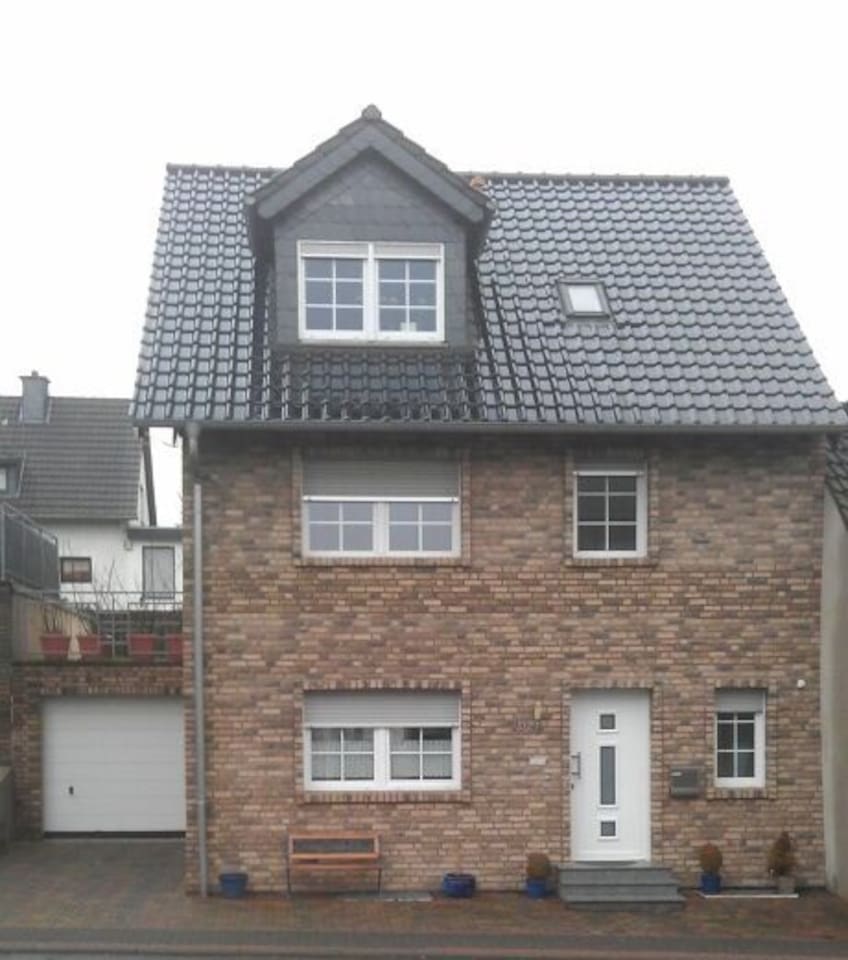 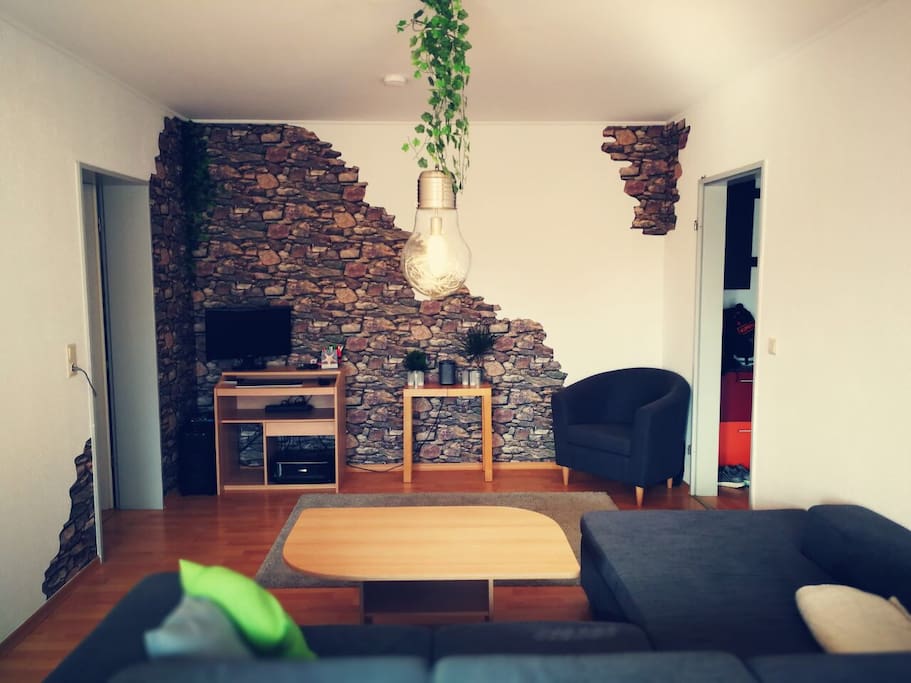 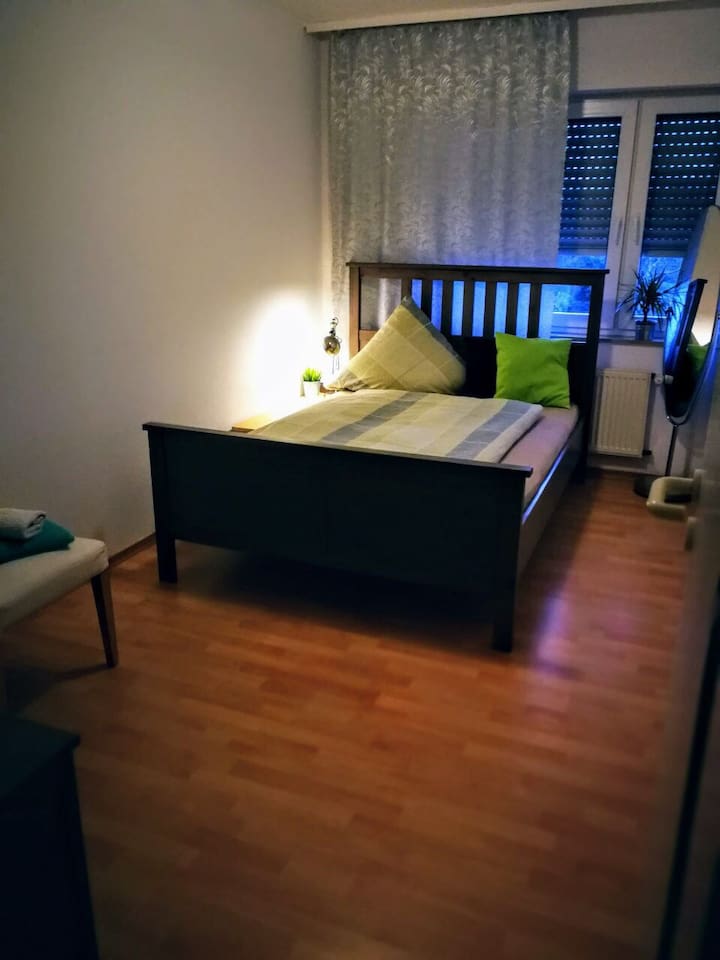 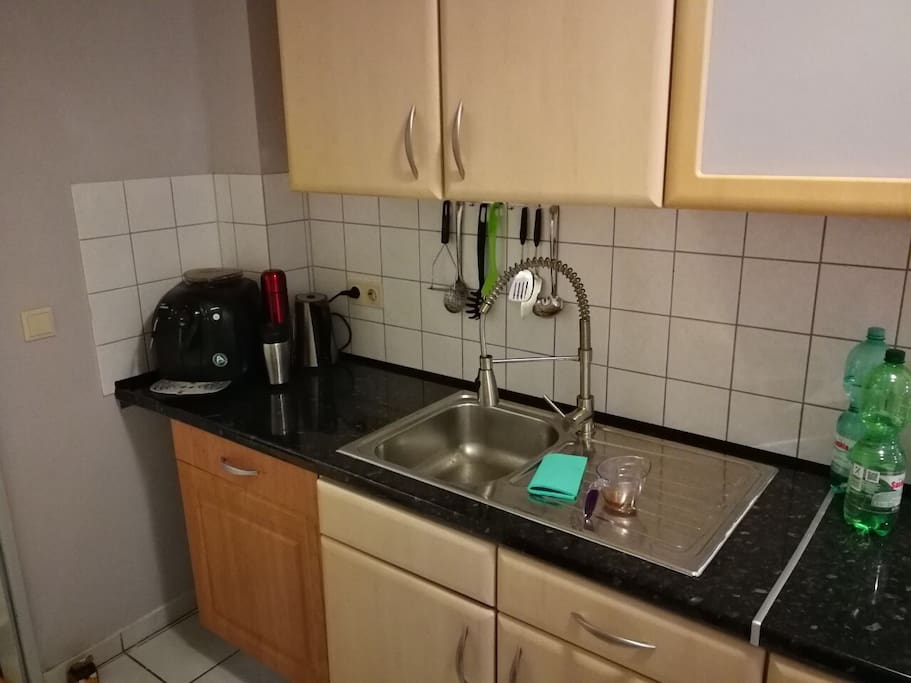 MĚSTO DÜREN
Leží mezi Cáchami a Kolínem nad Rýnem
Rozloha 85 km²
91 tis. obyvatel
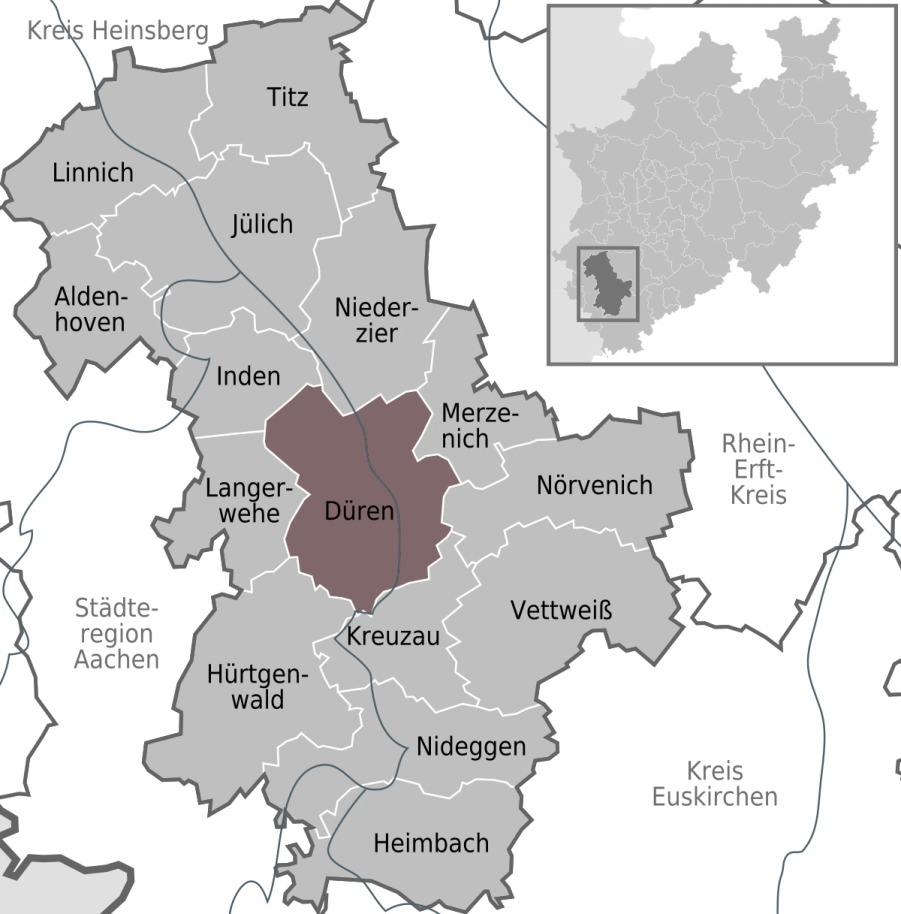 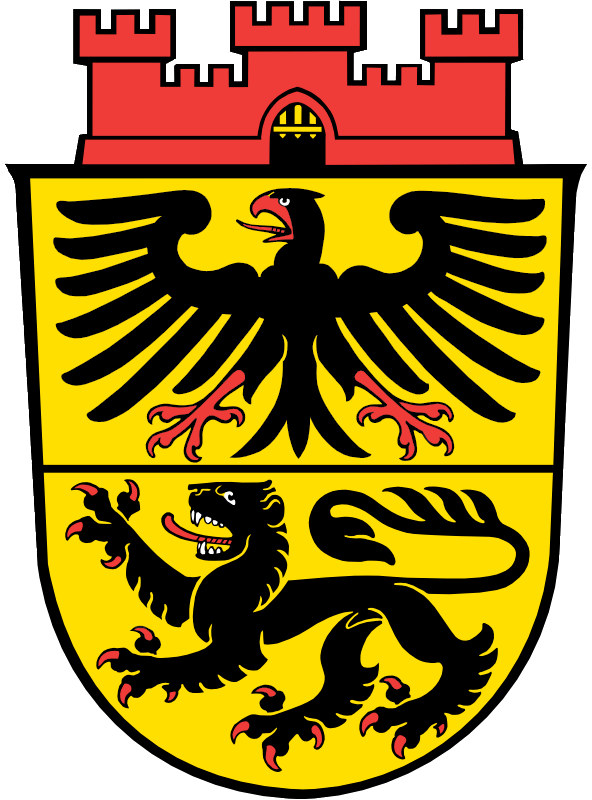 MĚSTO DÜREN
Náměstí
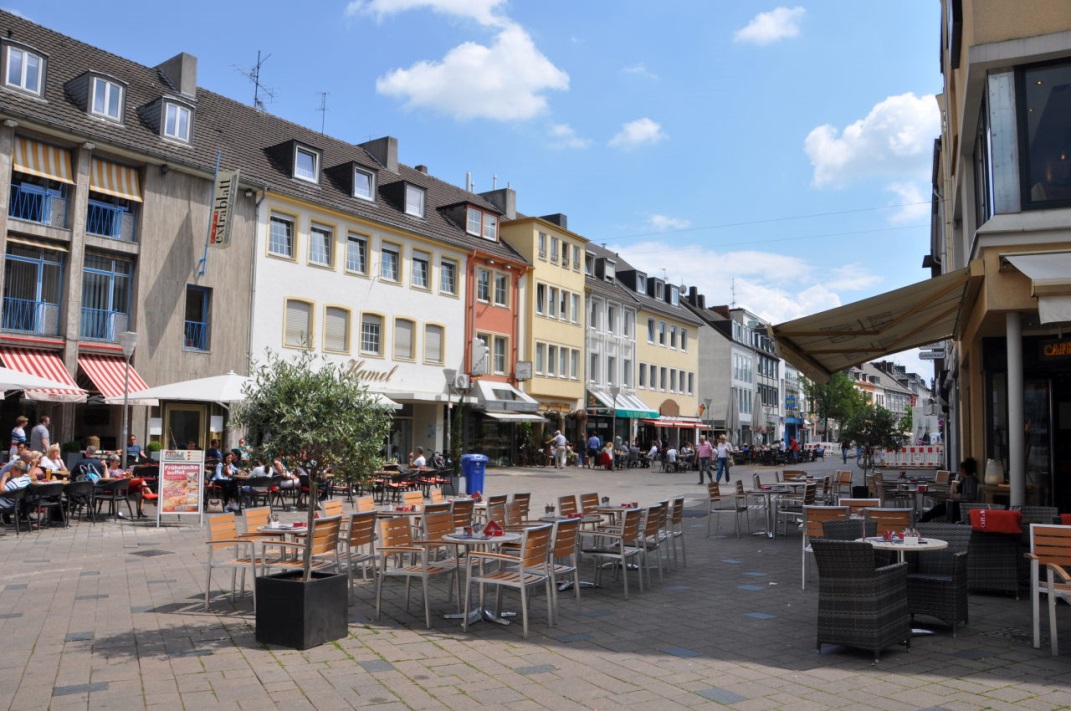 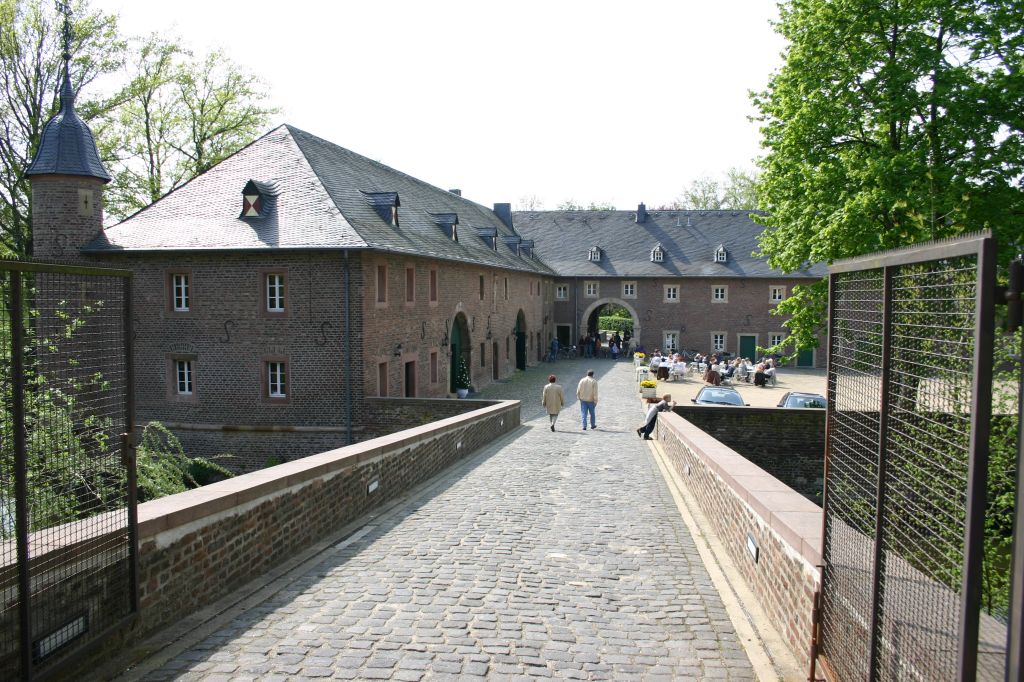 Hrad Burgau
MÍSTO PRAXE
ZAHNARZTPRAXIS CARL
Dr. Joachim Carl
Dr. Christoph Carl
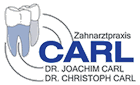 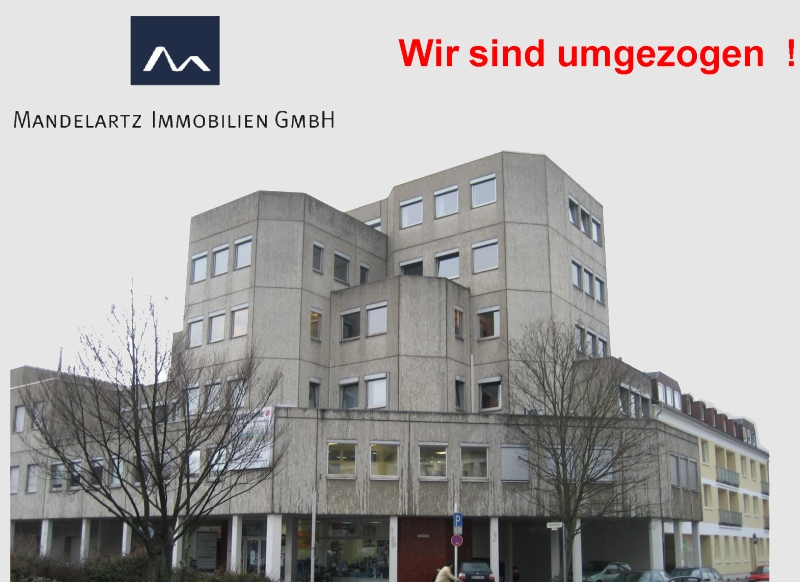 CELÝ TÝM
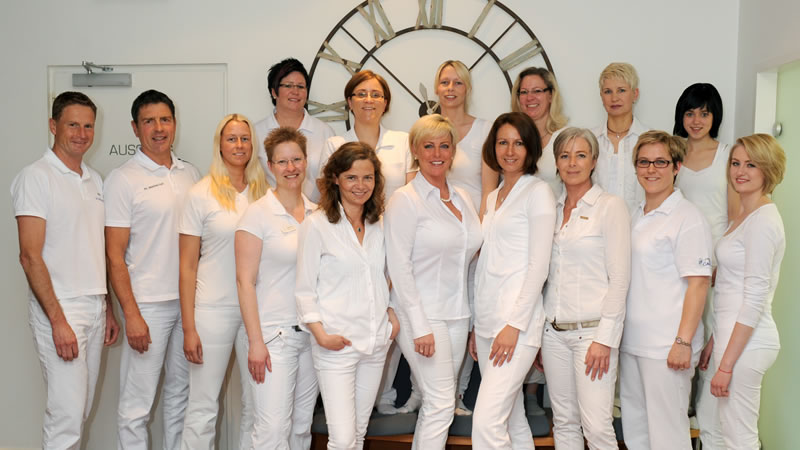 ORDINACE DENTÁLNÍ HYGIENISTKY
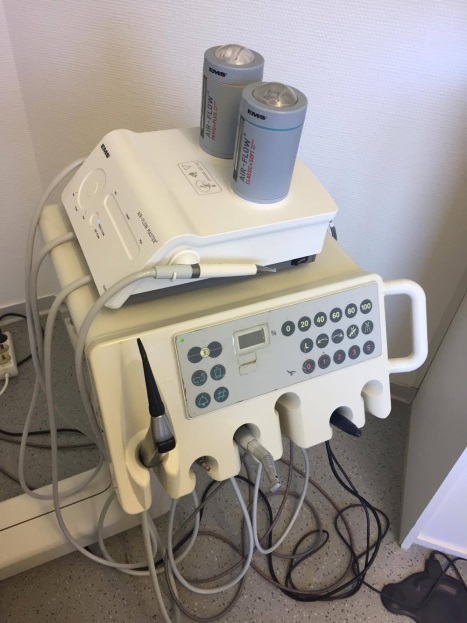 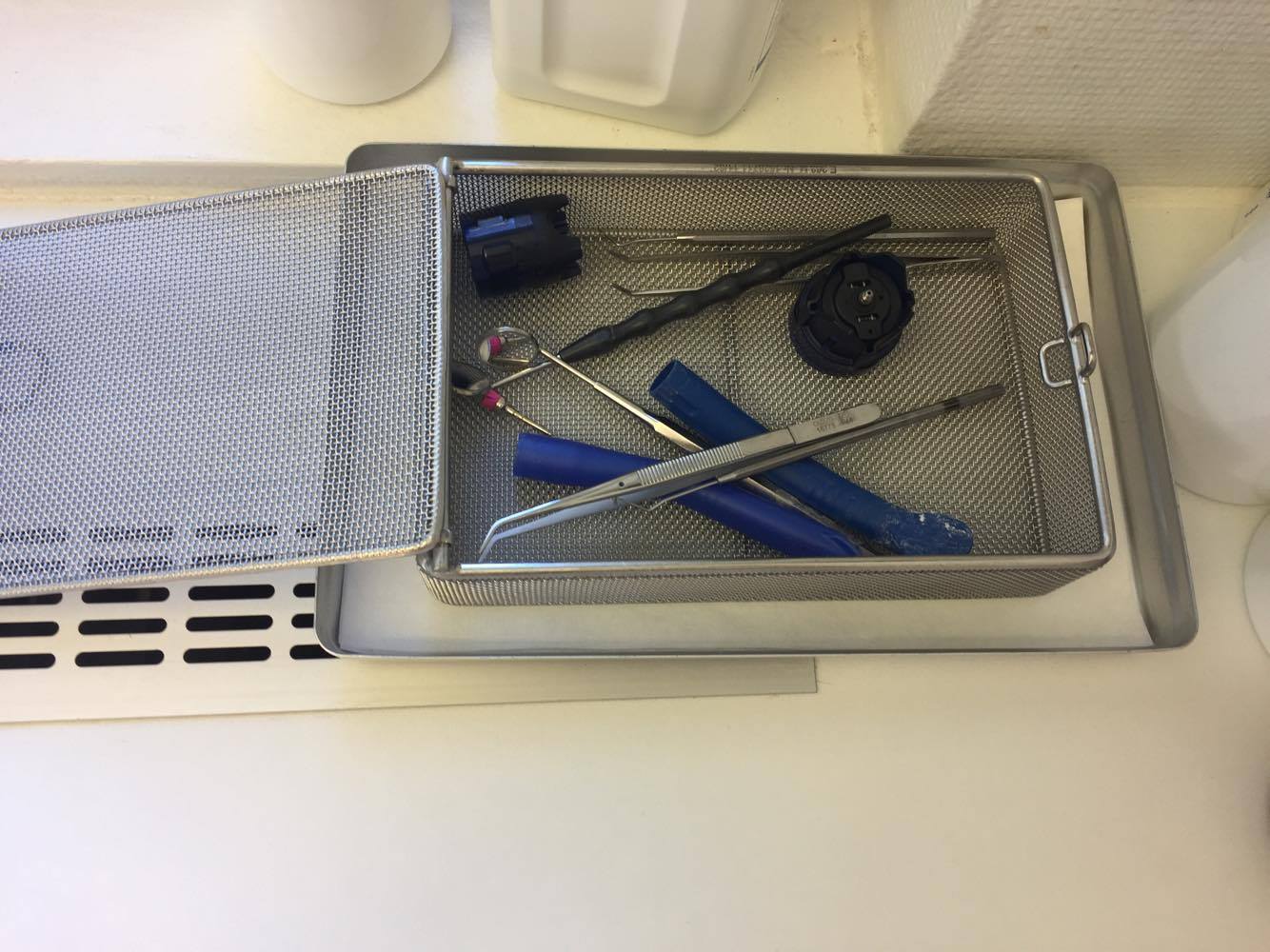 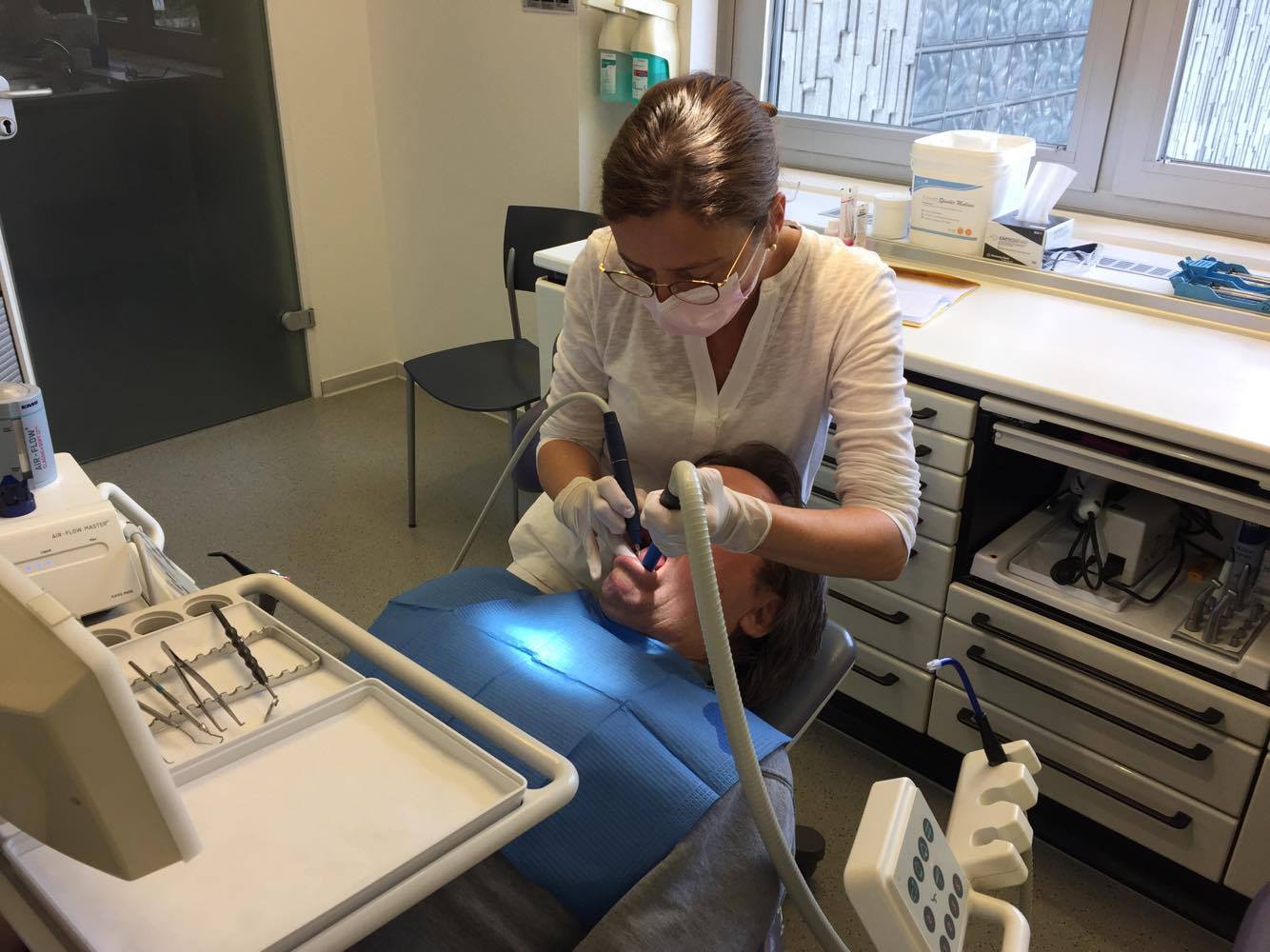 VYBAVENÍ KLINIKY
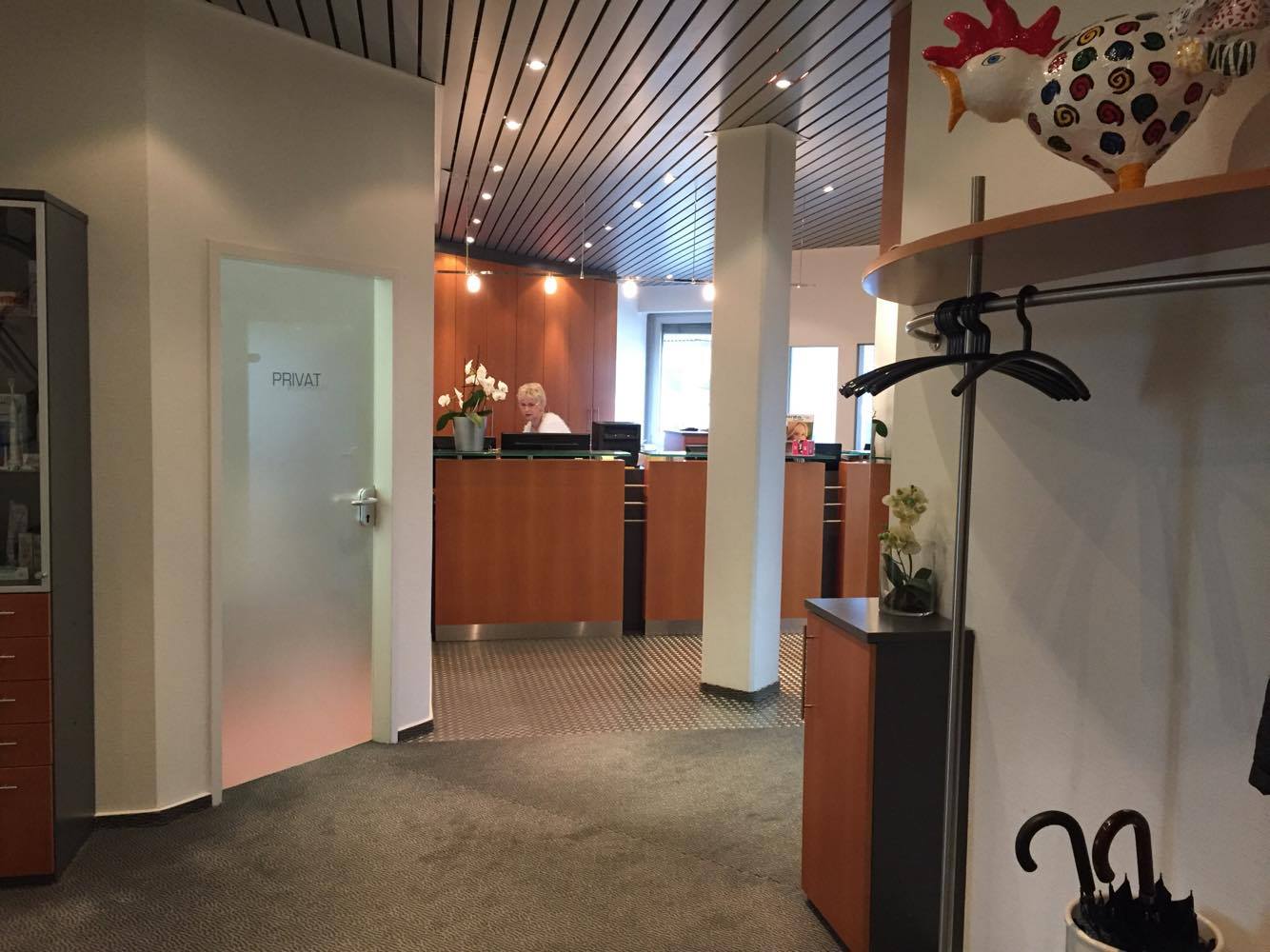 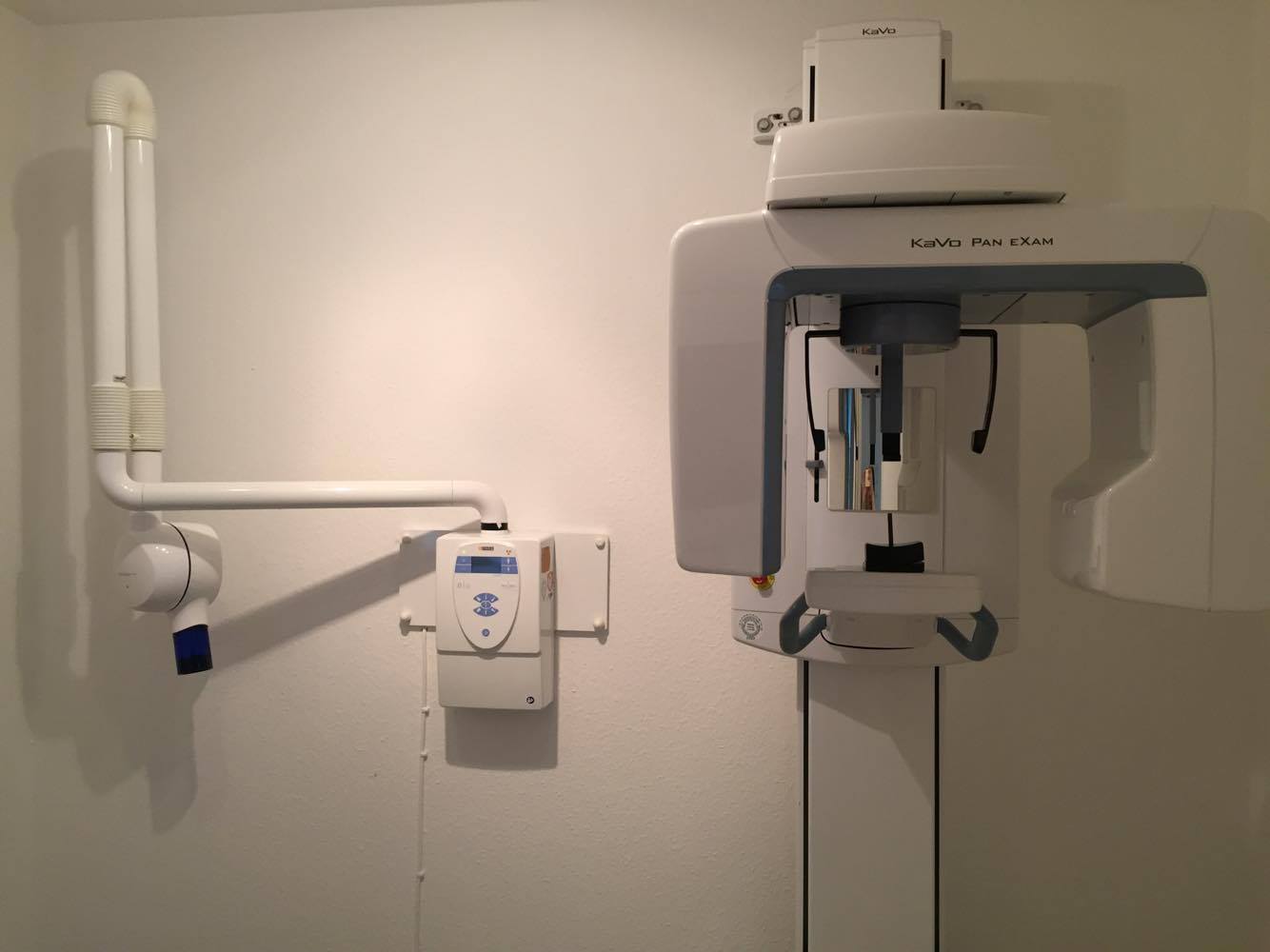 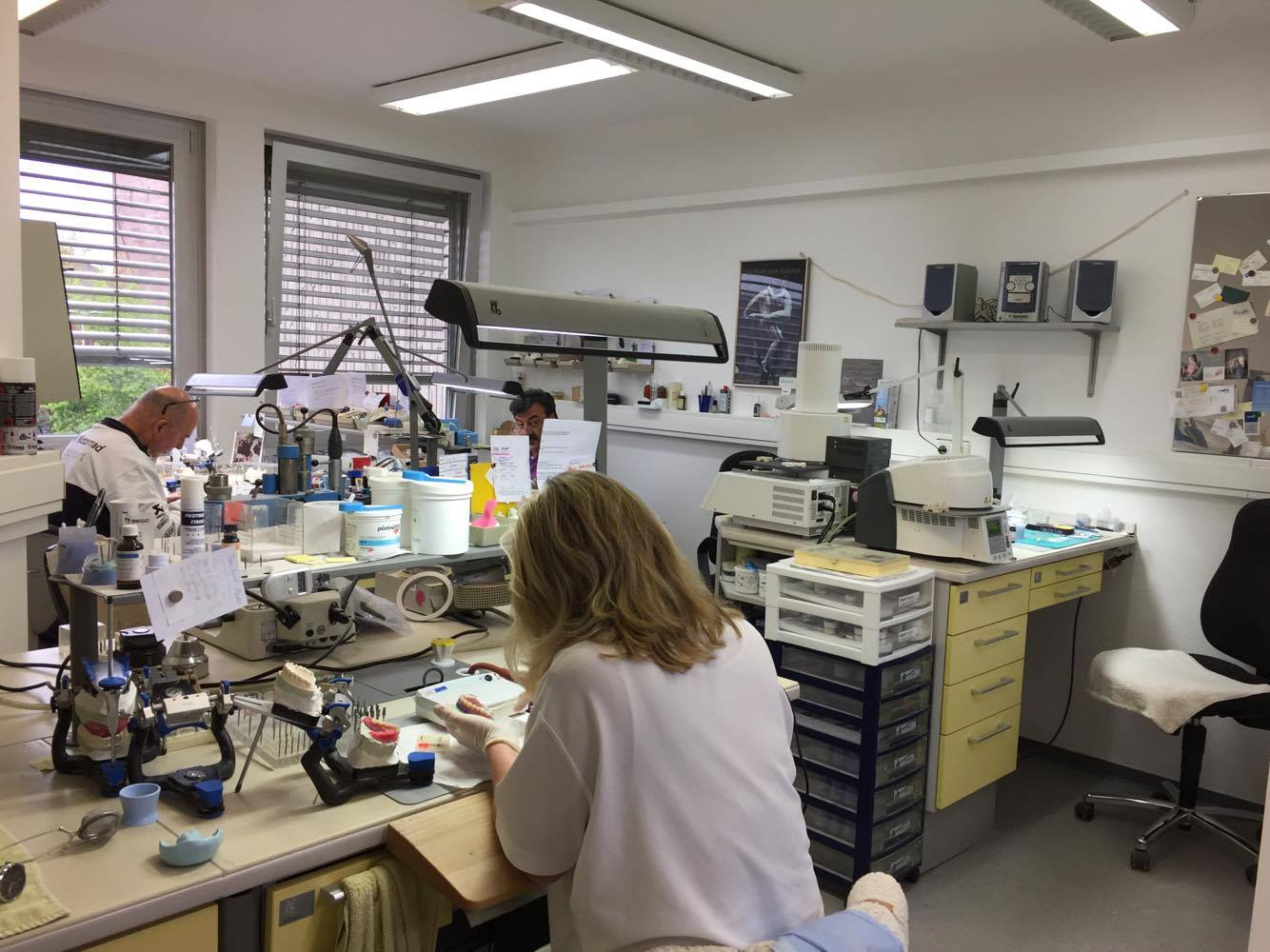 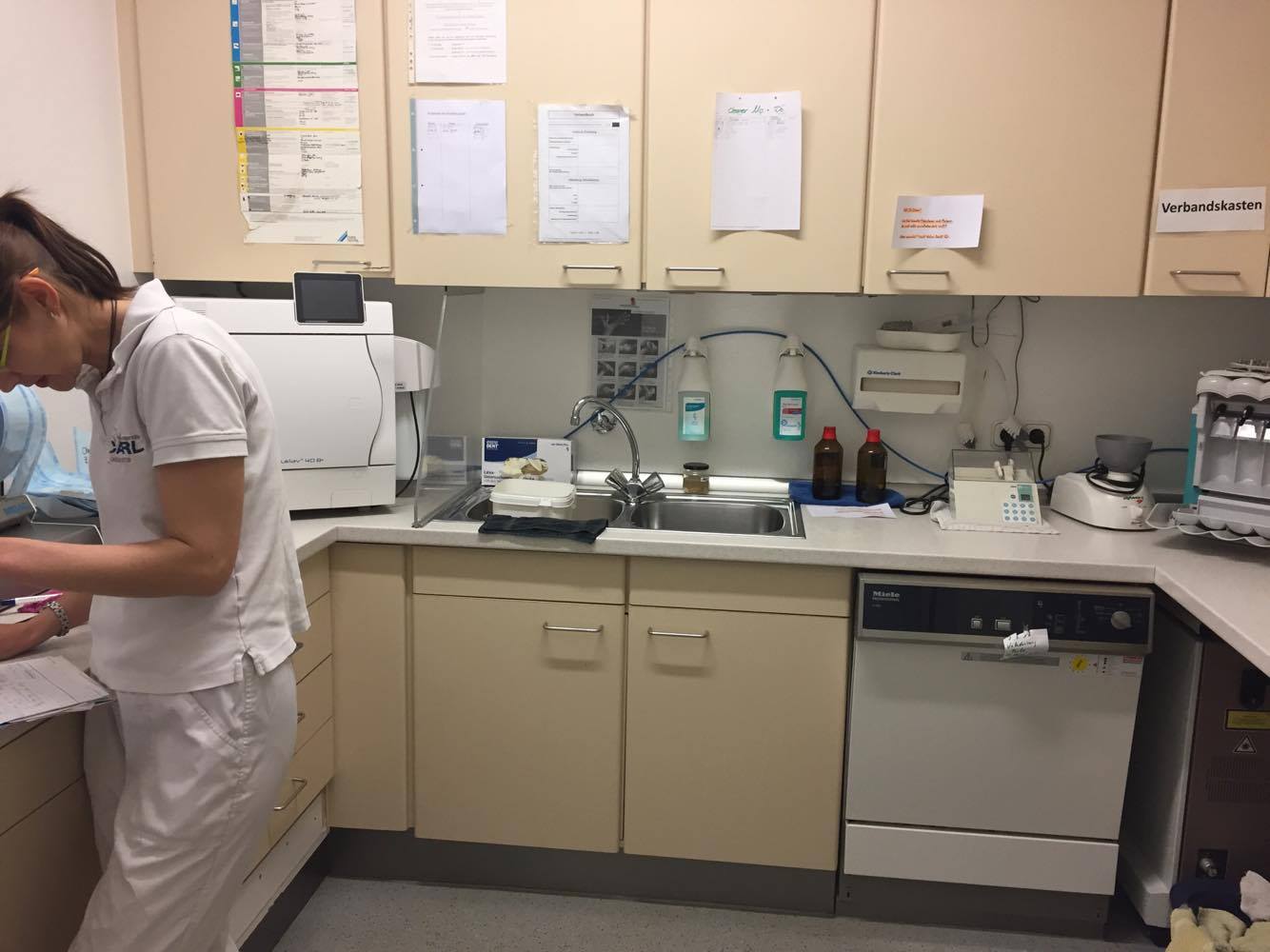 VYBAVENÍ KLINIKY
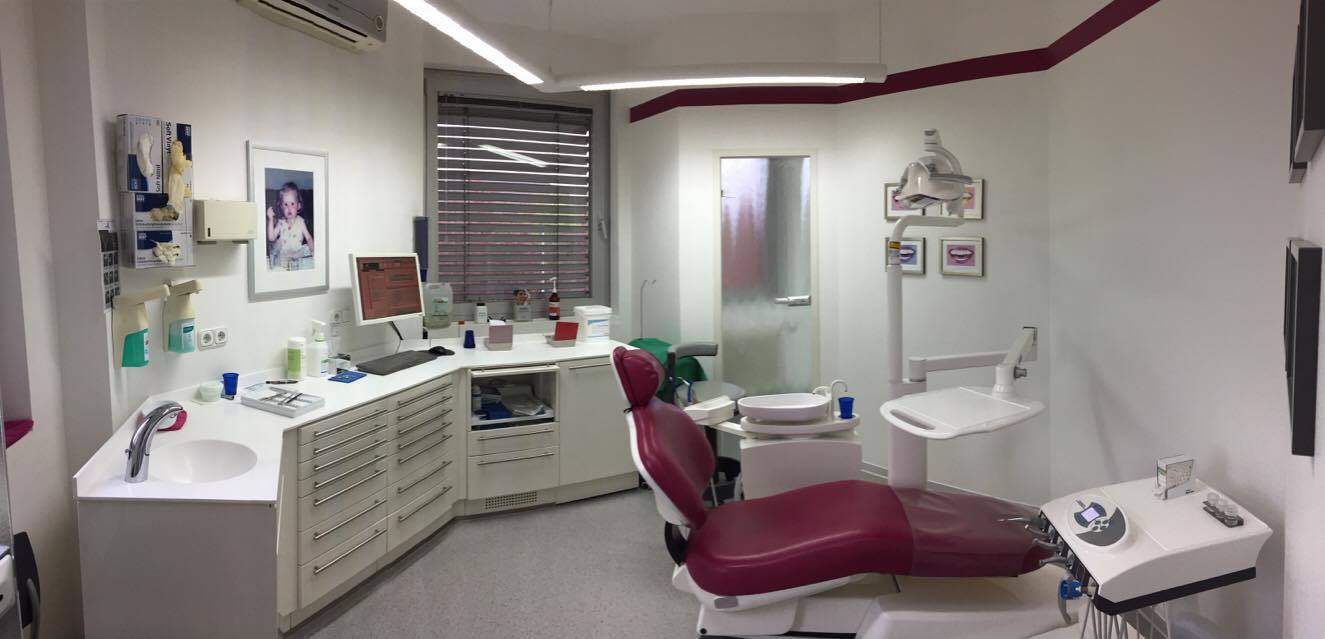 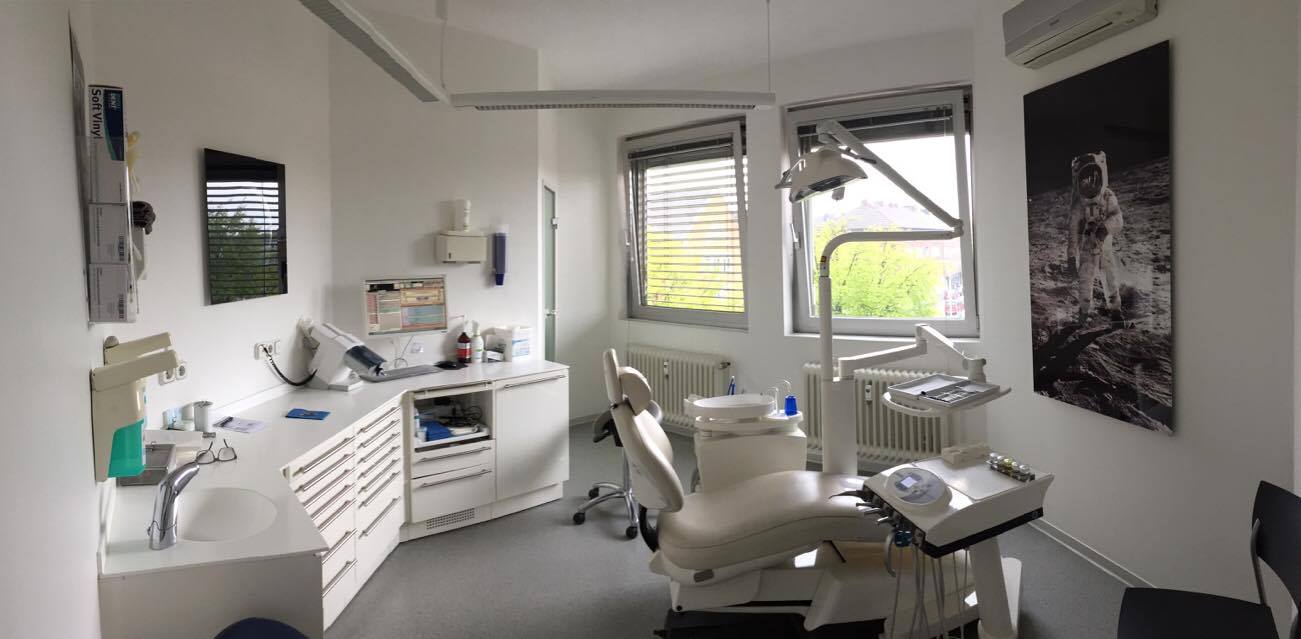 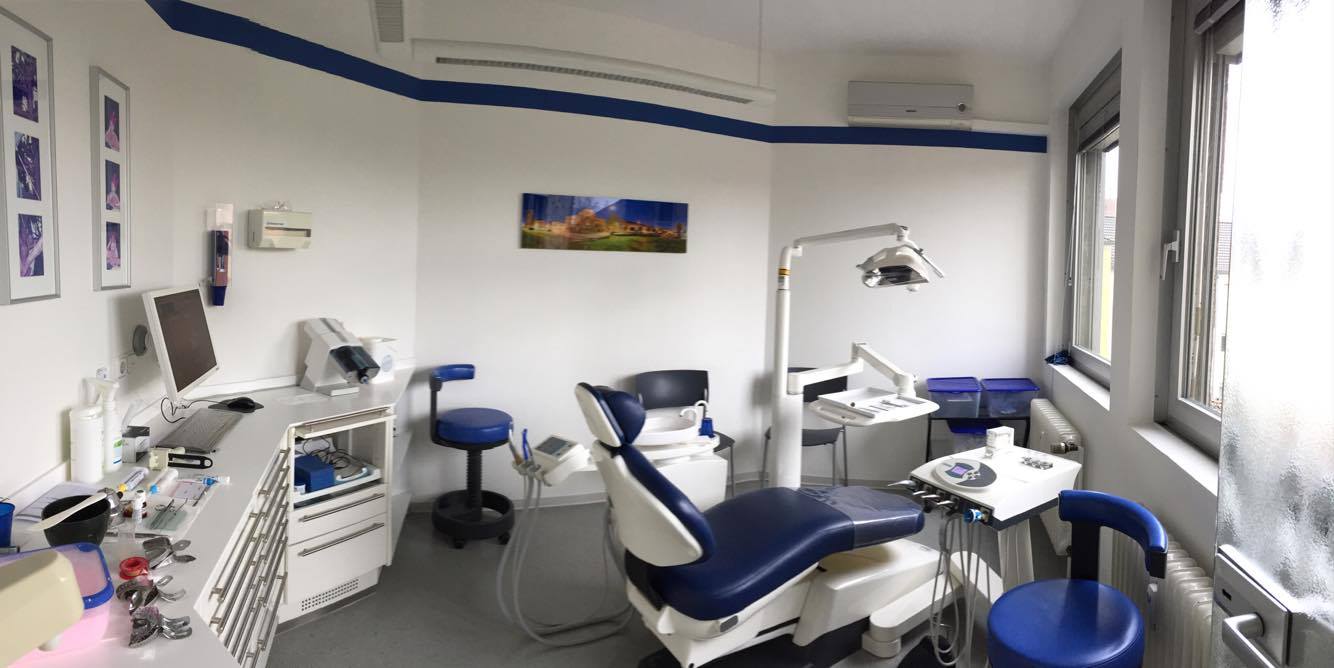 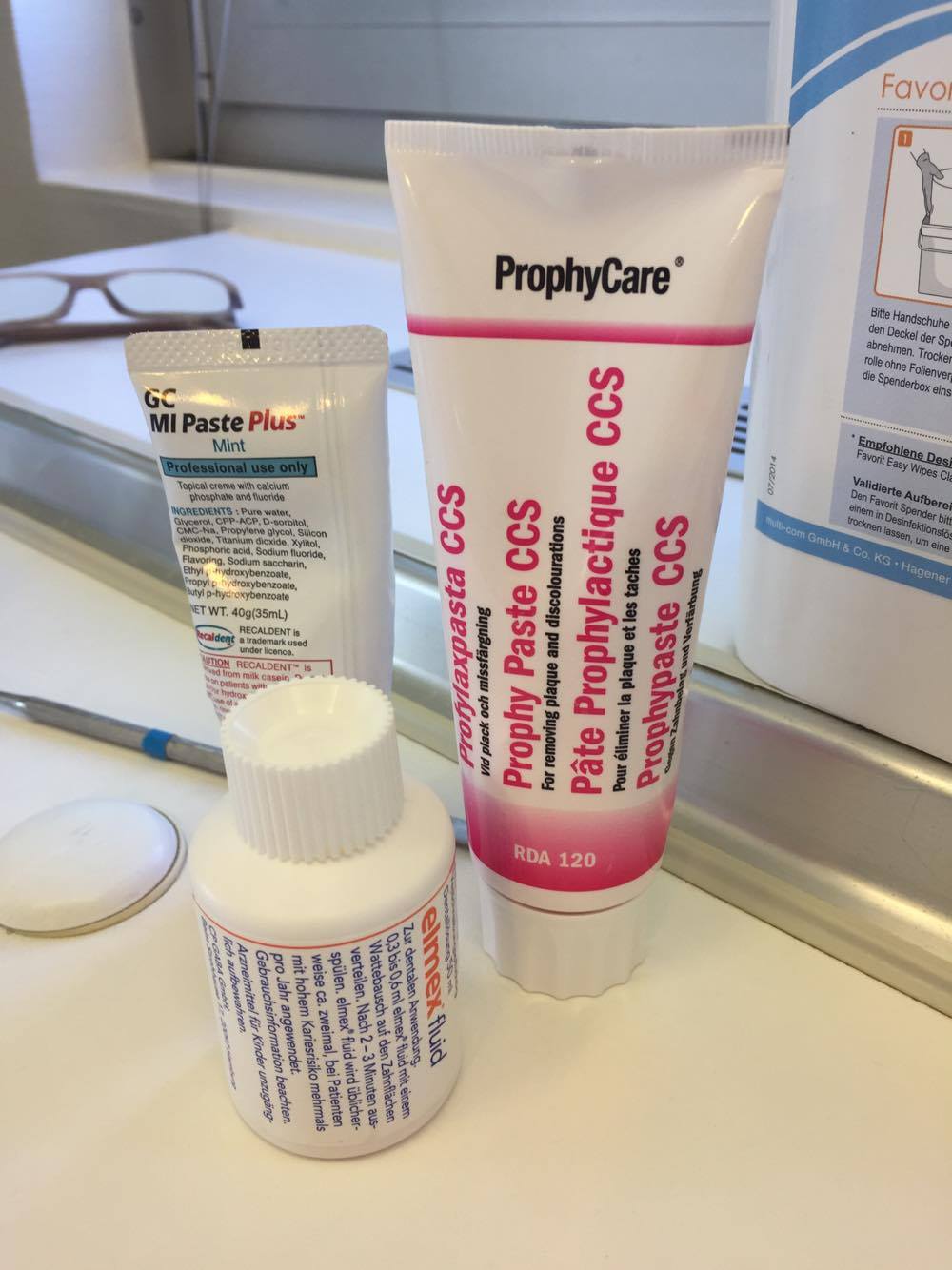 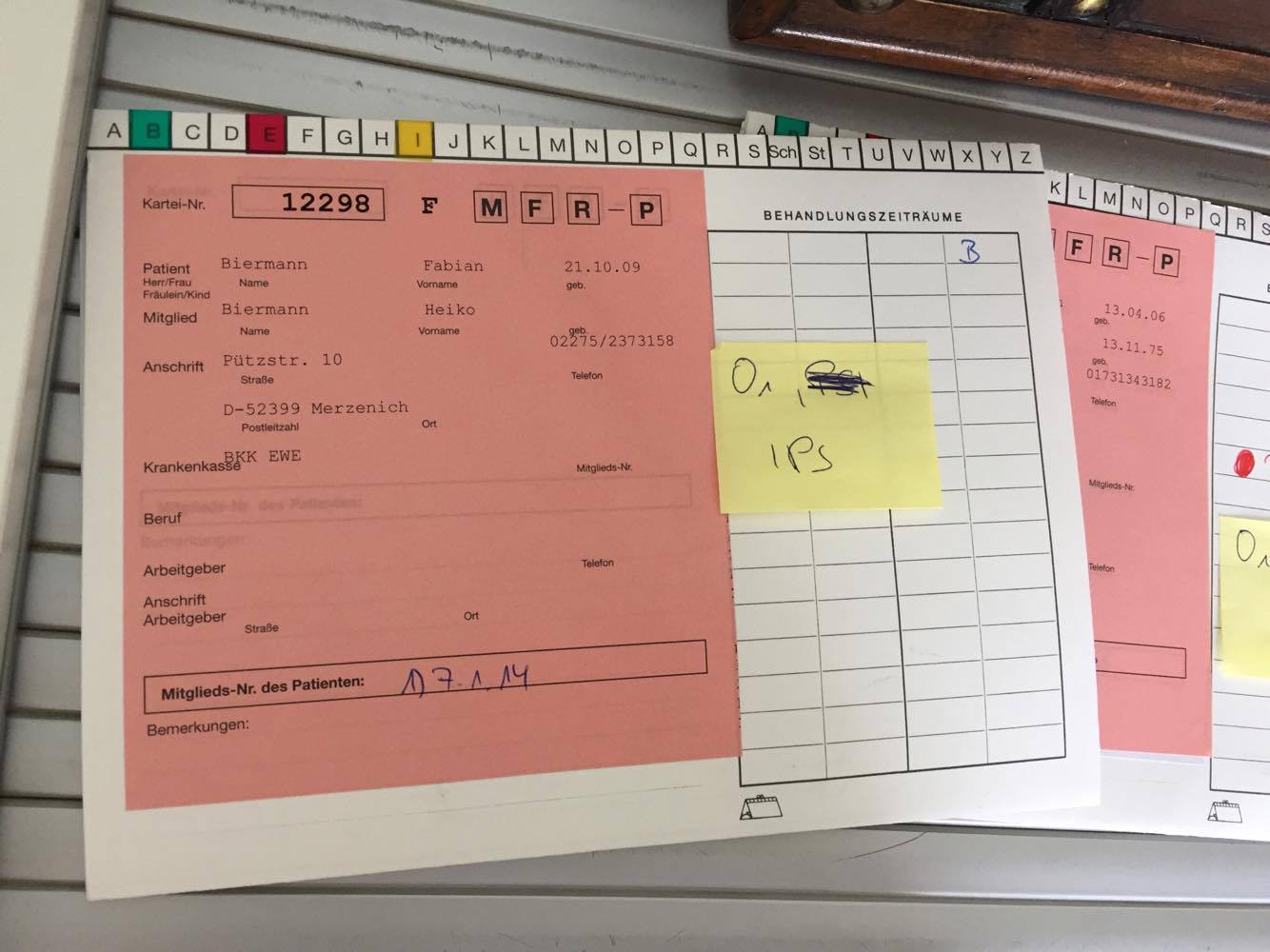 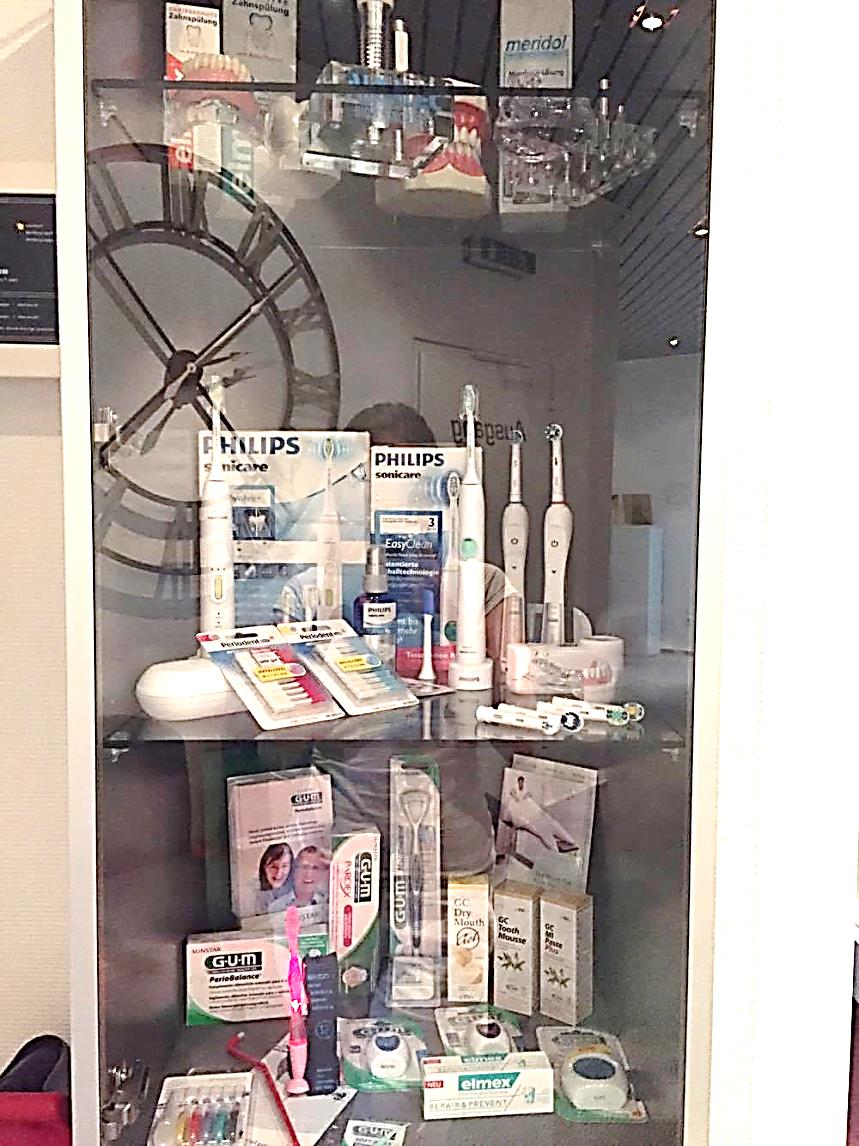 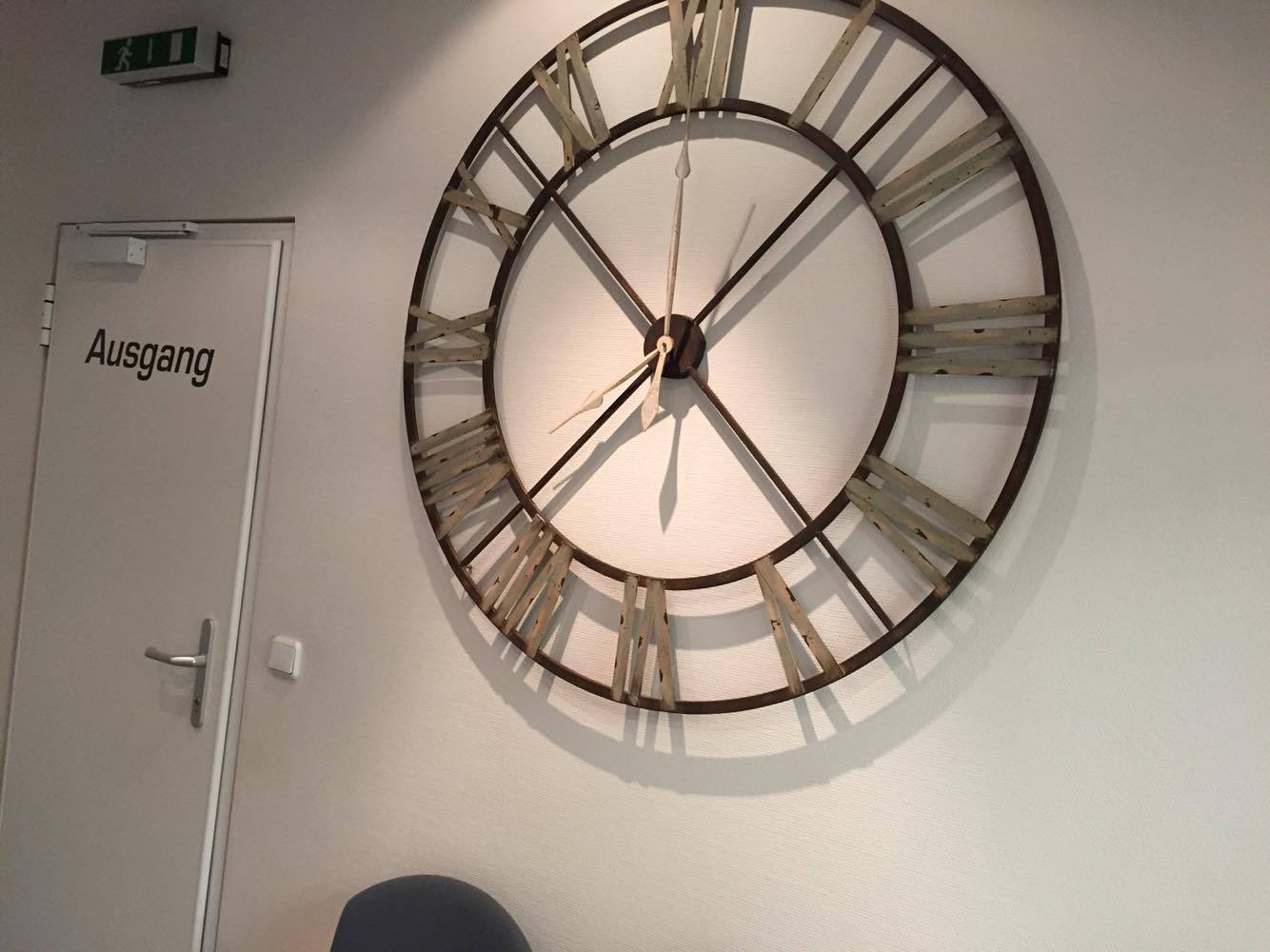 VÝLET DO CÁCH
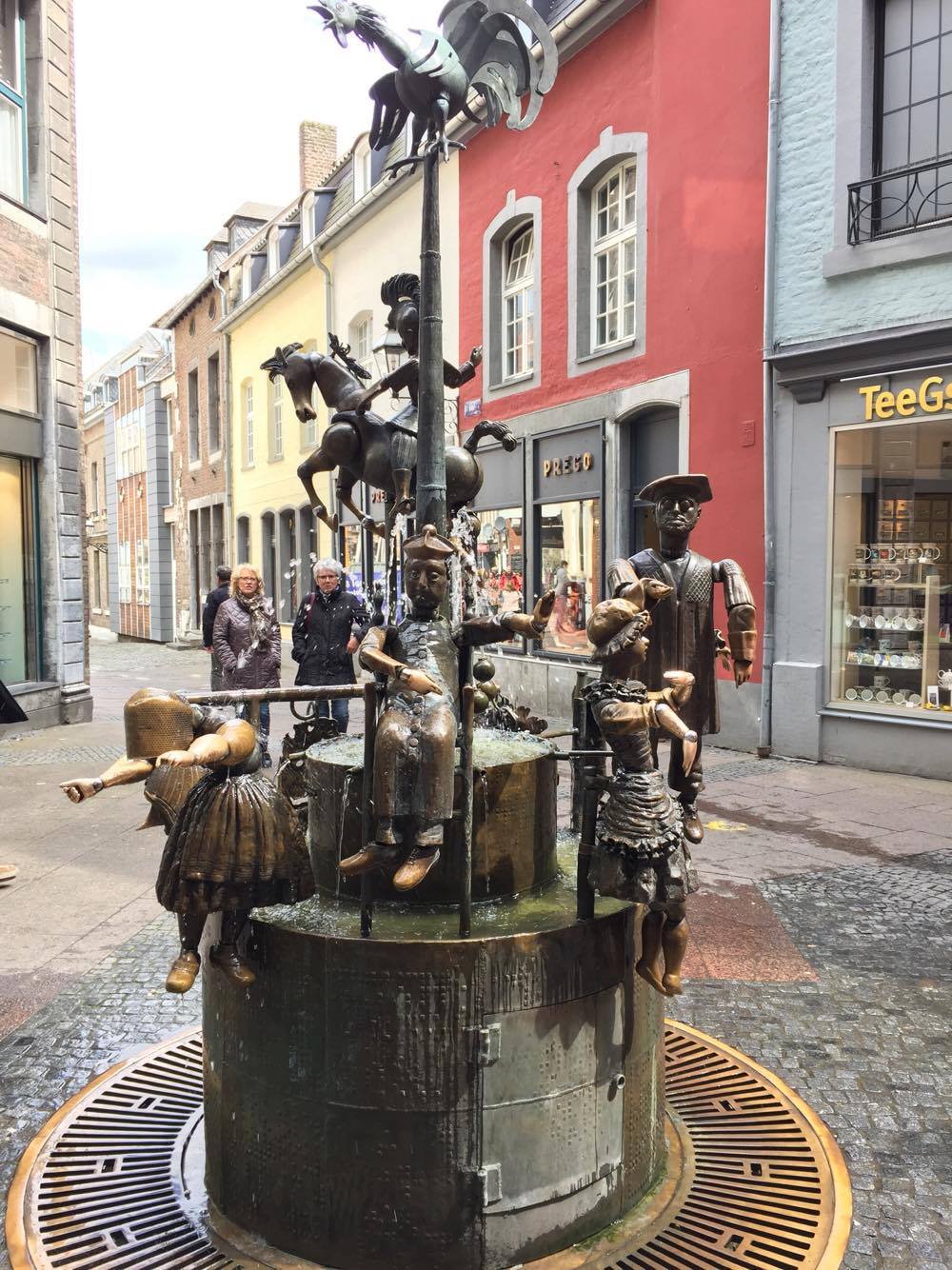 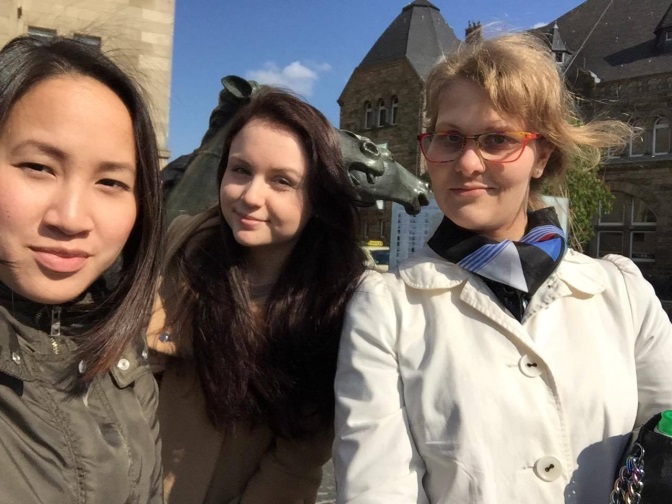 NÁVRAT DOMŮ
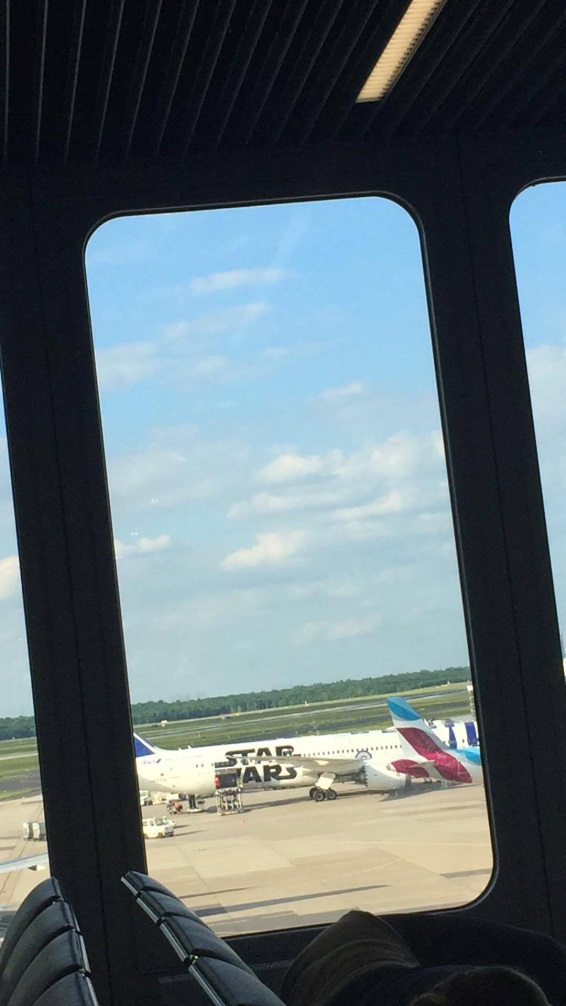 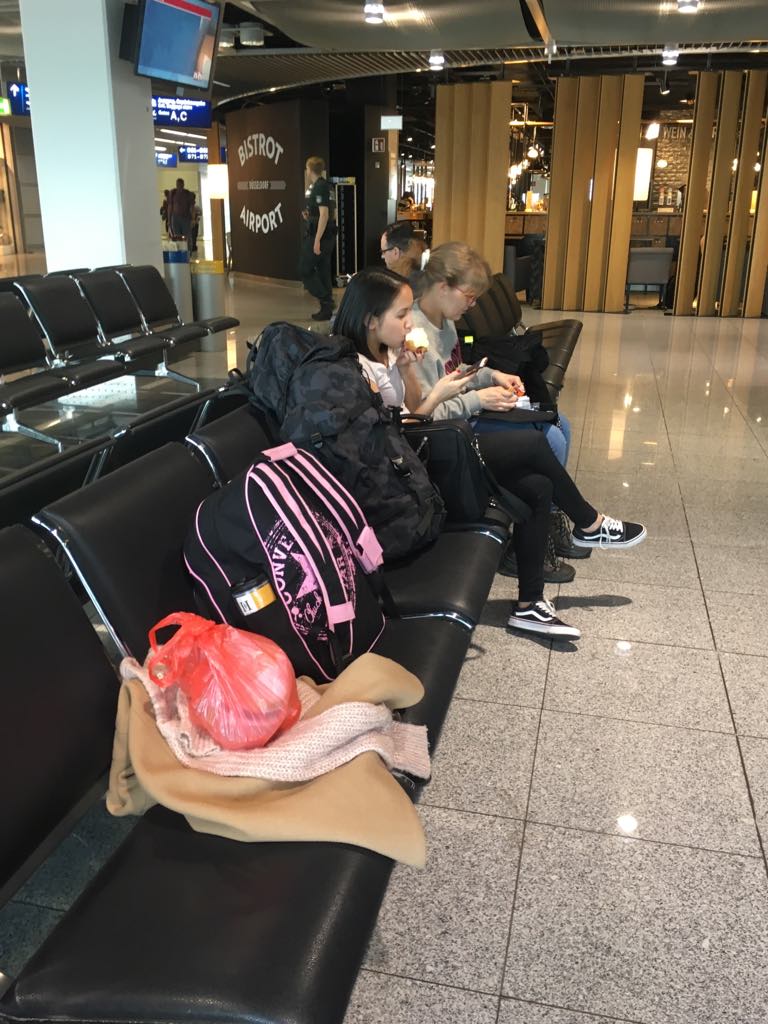 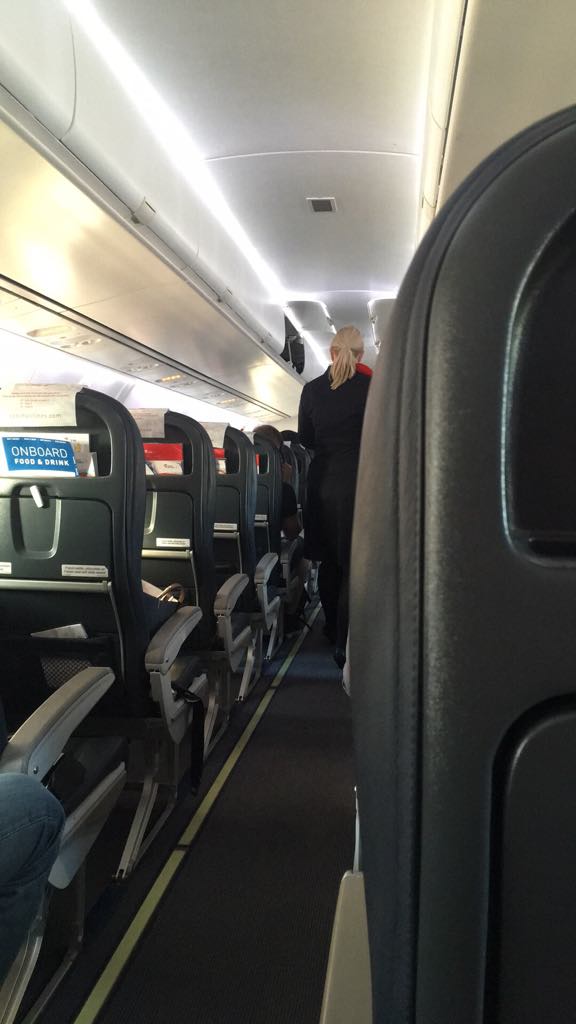 DĚKUJI ZA POZORNOST.
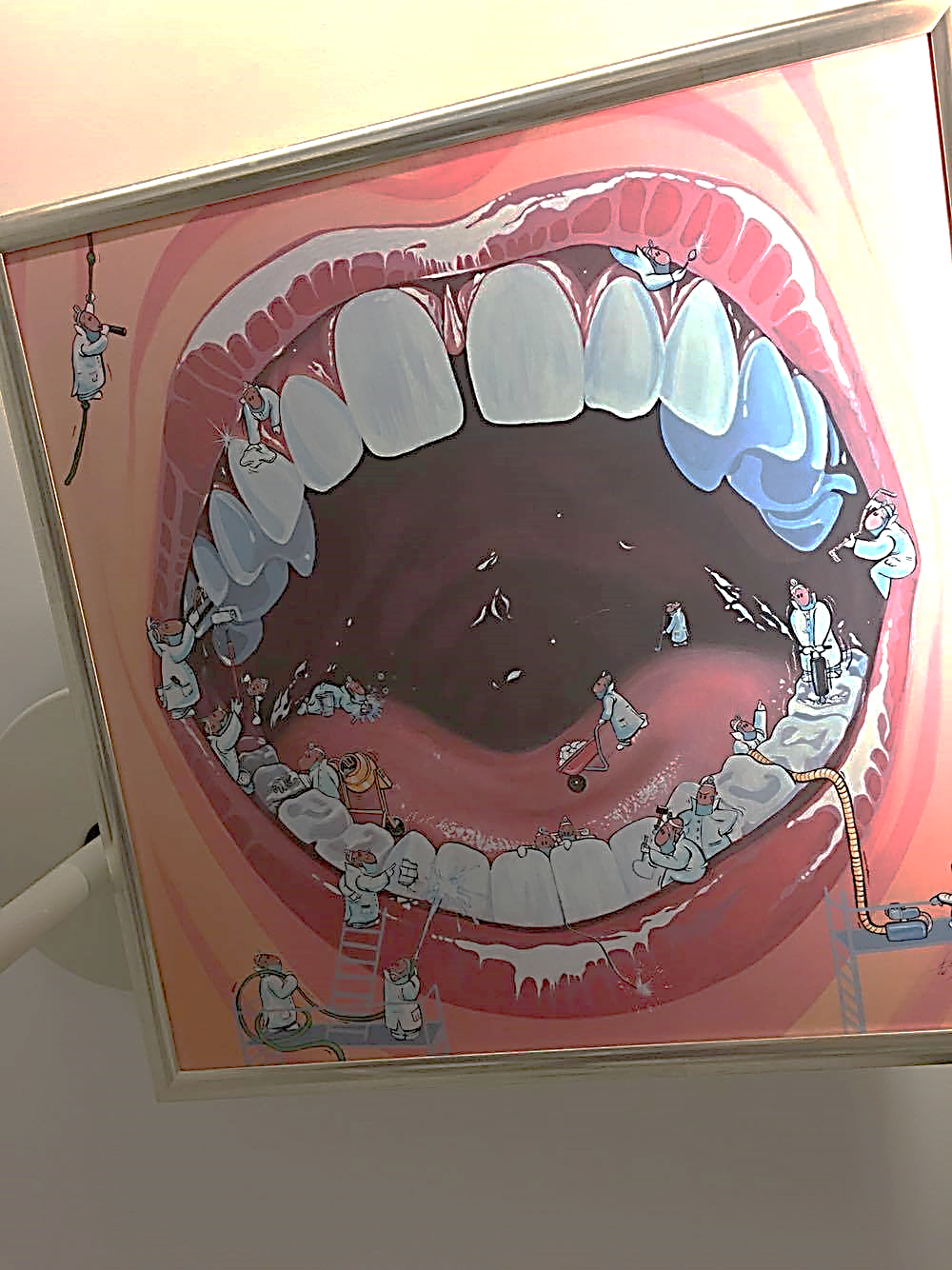